Unit 6   Movies and Theatre
Moving Pictures
WWW.PPT818.COM
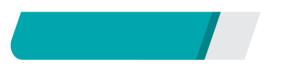 课前自主预习
Lesson 32　Moving Pictures
action
act
France
French
couple
更喜欢
影响； 效果
喜剧
小说； 虚构； 编造
爆米花
Lesson 32　Moving Pictures
find out
the history of…
a couple of
action movie
放映； 上演
对……有影响
在……制造
科幻； 科幻小说
Lesson 32　Moving Pictures
hard
Its
to
years
over
100
old
big
have
had
a
such
effect
on
Lesson 32　Moving Pictures
in
Thousands
be
of
involved
years
takes
cost
feel
make
laugh
Lesson 32　Moving Pictures
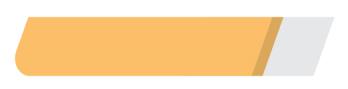 课堂互动探究
词汇点睛
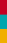 action n. 行动；活动；作用
[观察] I like action movies. 我喜欢动作影片。
Scientists are studying the action of sunlight on the skin. 
科学家们正在研究阳光对皮肤的作用。
Lesson 32　Moving Pictures
[探究] action为________词，意为“行动；活动；作用”。常用搭配：inaction 在活动中；take action ____________； action movies ____________。
名
采取行动
动作影片
[拓展] act为action的动词形式，意为“行动；扮演”； actor意为“男演员”； actress意为“女演员”。active是形容词，意为“积极的”；activity是名词，意为“活动”。
Sun Li is a famous actress. 孙俪是一位著名的女演员。
Lesson 32　Moving Pictures
活学活用
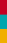 汤姆认为动作影片有趣。
Tom thinks ________ ________ are interesting.
action
movies
Lesson 32　Moving Pictures
句型透视
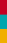 1　I just found out the very first movies were made in France and  Germany. 我刚刚查明最初的电影是在法国和德国制作的。
Lesson 32　Moving Pictures
[探究] find out 为动词短语，意为“________________”，通常指经过努力发现事情的真相。
弄清； 查明； 找出
[拓展] out相关短语
come out 出版；露出，出现　give out 分发；放出
work out 解决；算出　  hand out 分发put out 熄灭
Lesson 32　Moving Pictures
活学活用
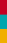 1．2016•河北    We need to do some research to _____ the answer.
      A．find out          B．look out
      C．hand out        D．take out
A
【解析】 考查动词短语。find out 意为“弄清； 查明”； look out意为“小心”； hand out意为“分发； 拿出”； take out意为“拿出； 取出”。句意：我们需要做一些调查找出答案。故选A。
Lesson 32　Moving Pictures
2　I prefer science fiction.  我更喜欢科幻电影。
[探究] prefer为动词，意为“更喜欢”，相当于_____________。prefer 的过去式和过去分词均为________，现在分词是________。
like…better
preferring
preferred
Lesson 32　Moving Pictures
[拓展] prefer的用法如下：
prefer sth. to sth.   比起某物更喜欢某物
prefer doing sth. to doing sth.   
比起做某事，更喜欢做某事
prefer
prefer to do sth. 更喜欢做某事
prefer to do sth. rather than do sth.   
宁愿做某事，也不愿做某事
Lesson 32　Moving Pictures
D
2．(1)2017•达州—Do you prefer ________ basketball with me? 
       —No, I'd rather________ at home and watch TV.
       A．play; stay　　
       B．to play; to stay
       C．play; to stay  
       D．to play; stay
Lesson 32　Moving Pictures
(2)2017•孝感    Many students like reading books better than playing computer games. (改为同义句)
Many students________ reading books________ playing computer games.
prefer
to
Lesson 32　Moving Pictures
3　Comedies make people laugh and feel happy.
     喜剧让人大笑并感到快乐。
[探究] make意为“使成为；使处于某种状态”，通常用于“make＋宾语＋________________”结构，宾语补足语通常由________词、名词或介词短语充当。
What makes you so happy?
什么使你这么高兴？
宾语补足语
形容
Lesson 32　Moving Pictures
3．Reading books can make us ________．
       A．sad　　B．happy
      C．sadly      D．happily
B
【解析】 “make＋宾语＋宾语补足语”为固定结构。宾语补足语一般由形容词、名词或介词短语充当。句意：读书可以使我们快乐。故选B。
Lesson 32　Moving Pictures
4　I hear Kung Fu Dinosaur III is on. 
     我听说《功夫恐龙III》正在放映。
放映； 上演
[探究] be on意为“________________”，表示状态，可以和表示一段时间的单词或短语连用。
When I got to the movie theatre, the movie has been on for five minutes. 当我到达电影院的时候，电影已经开始五分钟了。
Lesson 32　Moving Pictures
4．2017•巴中改编    The film began a few minutes ago.(改为同义句)
      The film has ________ ________ for a few minutes.
on
been